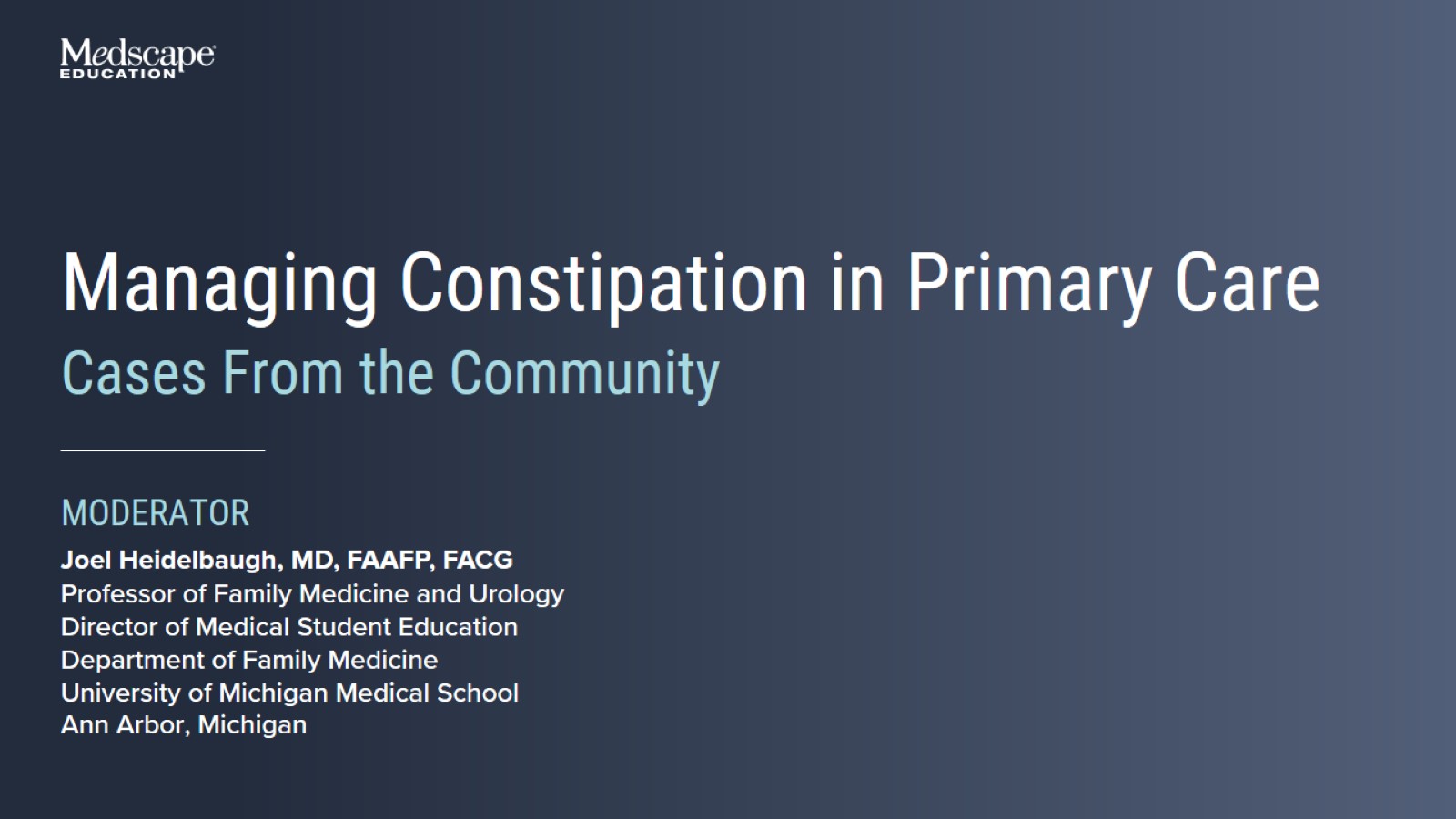 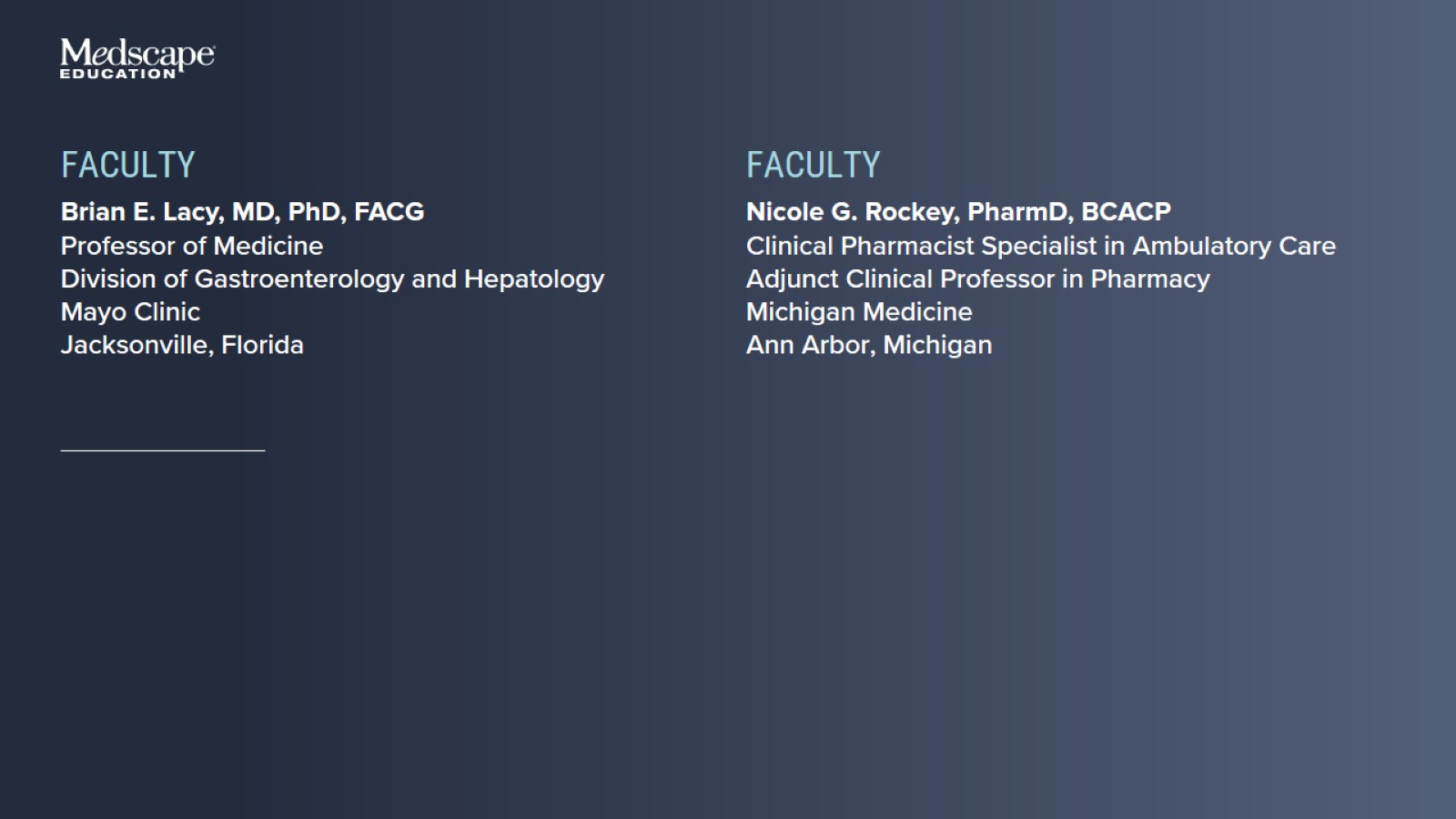 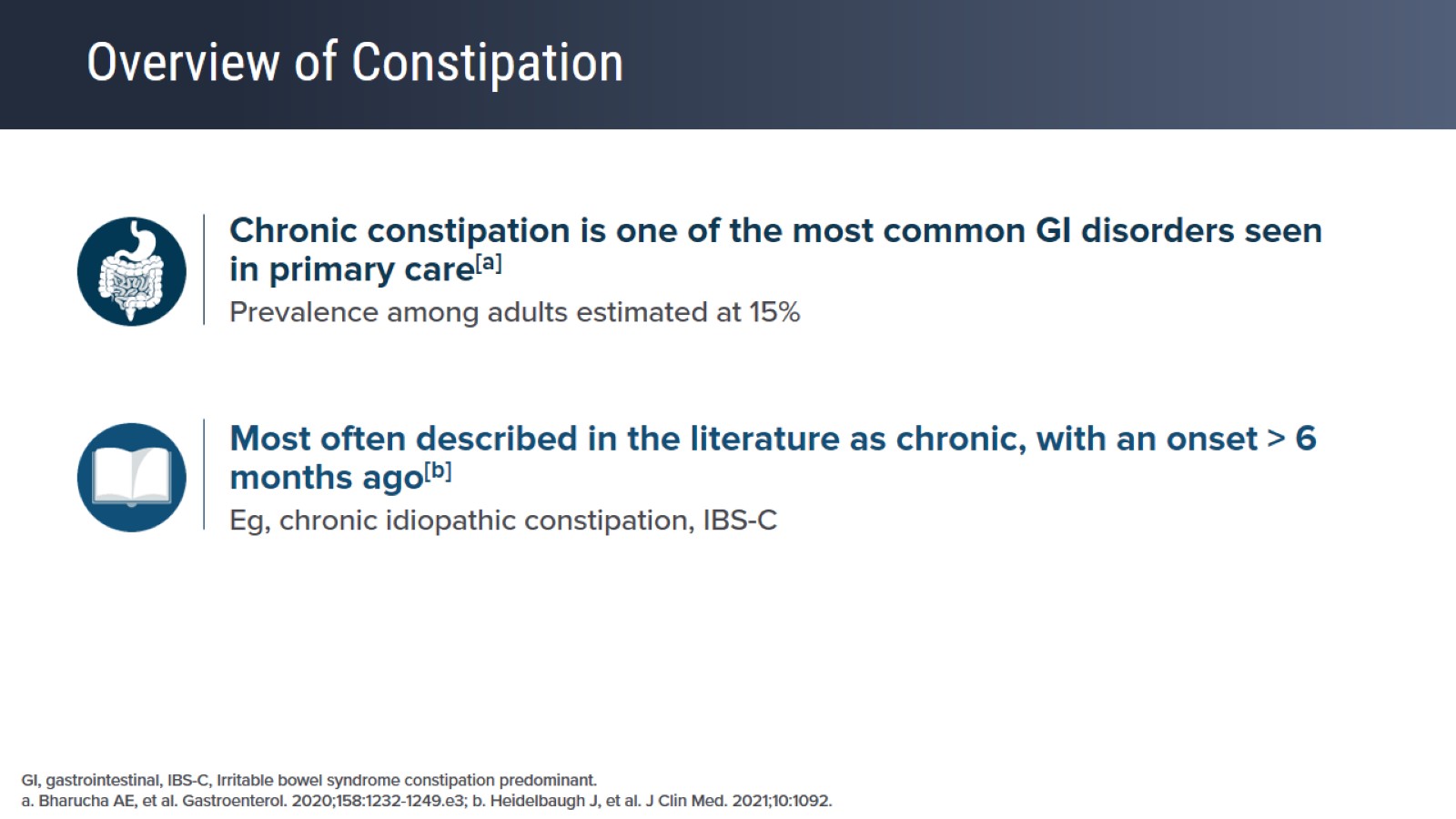 Overview of Constipation
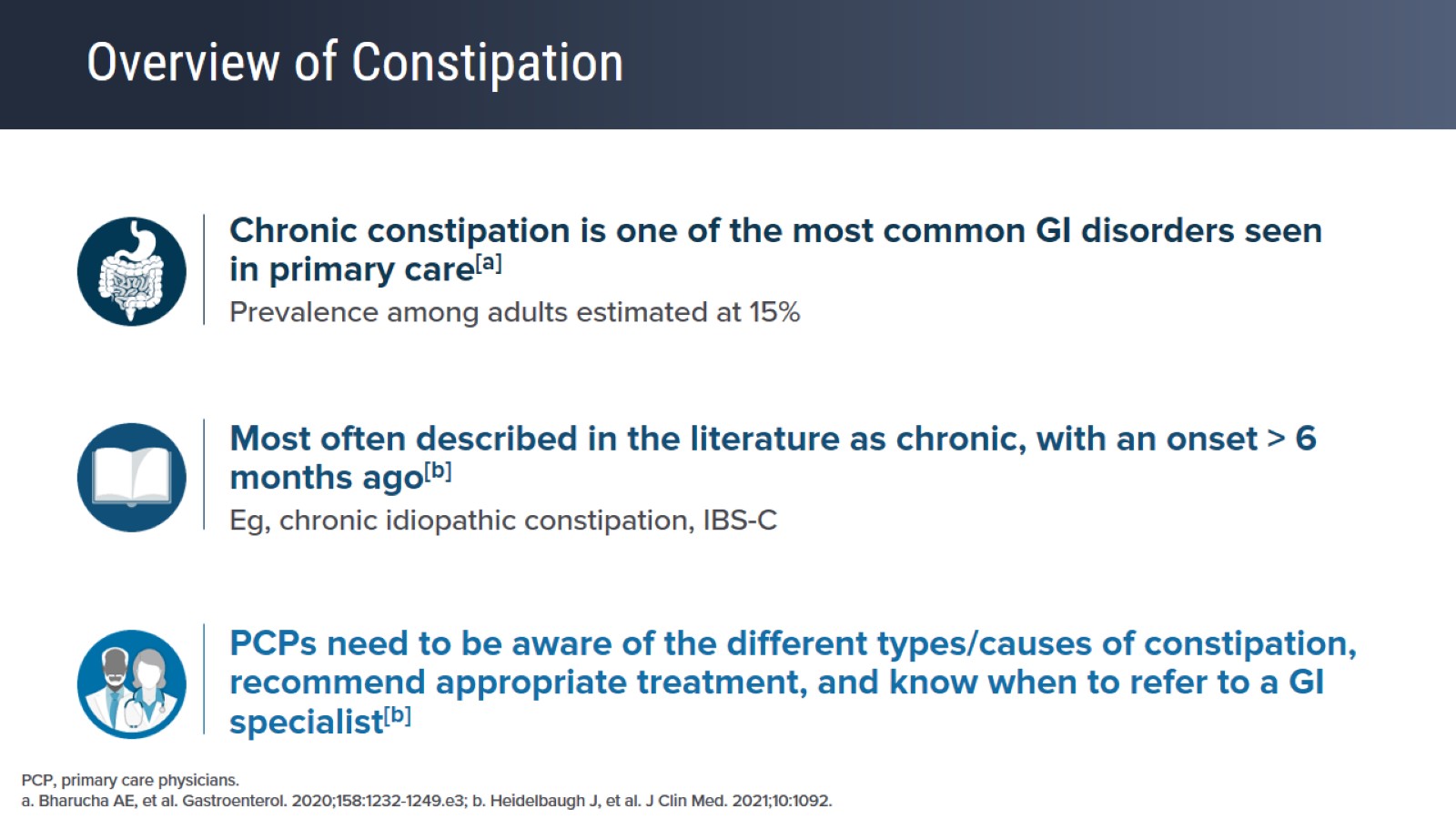 Overview of Constipation
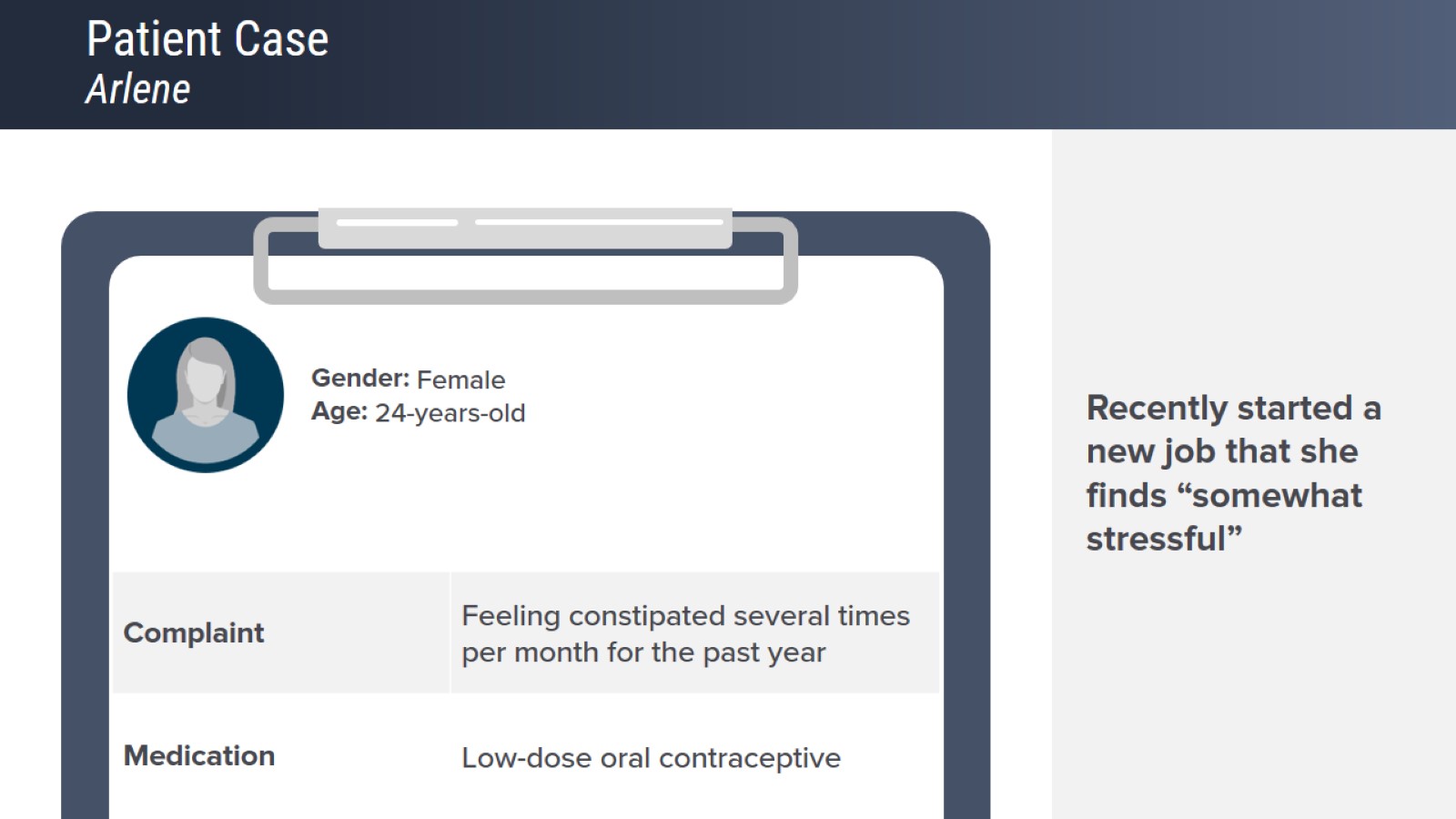 Patient CaseArlene
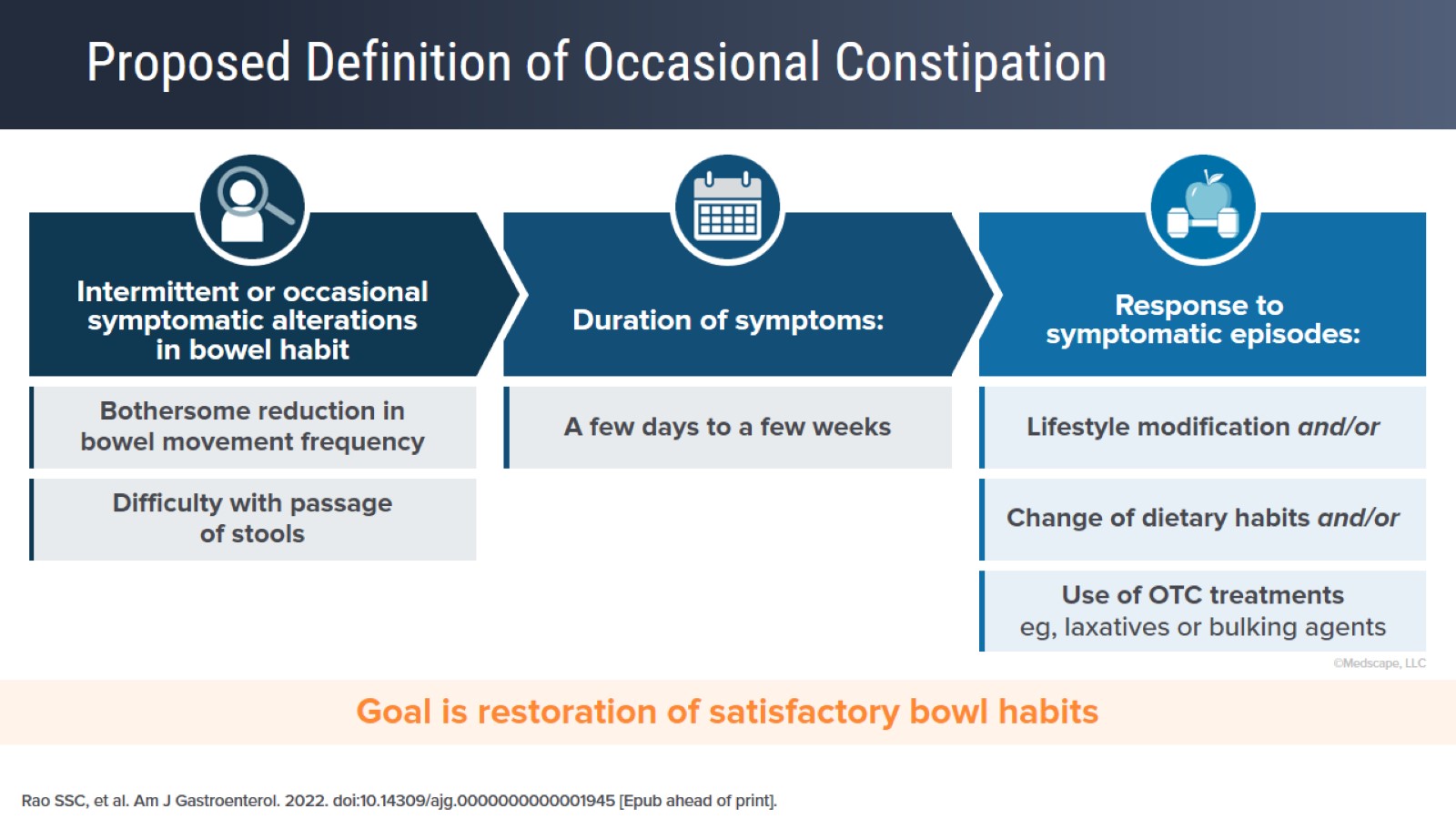 Proposed Definition of Occasional Constipation
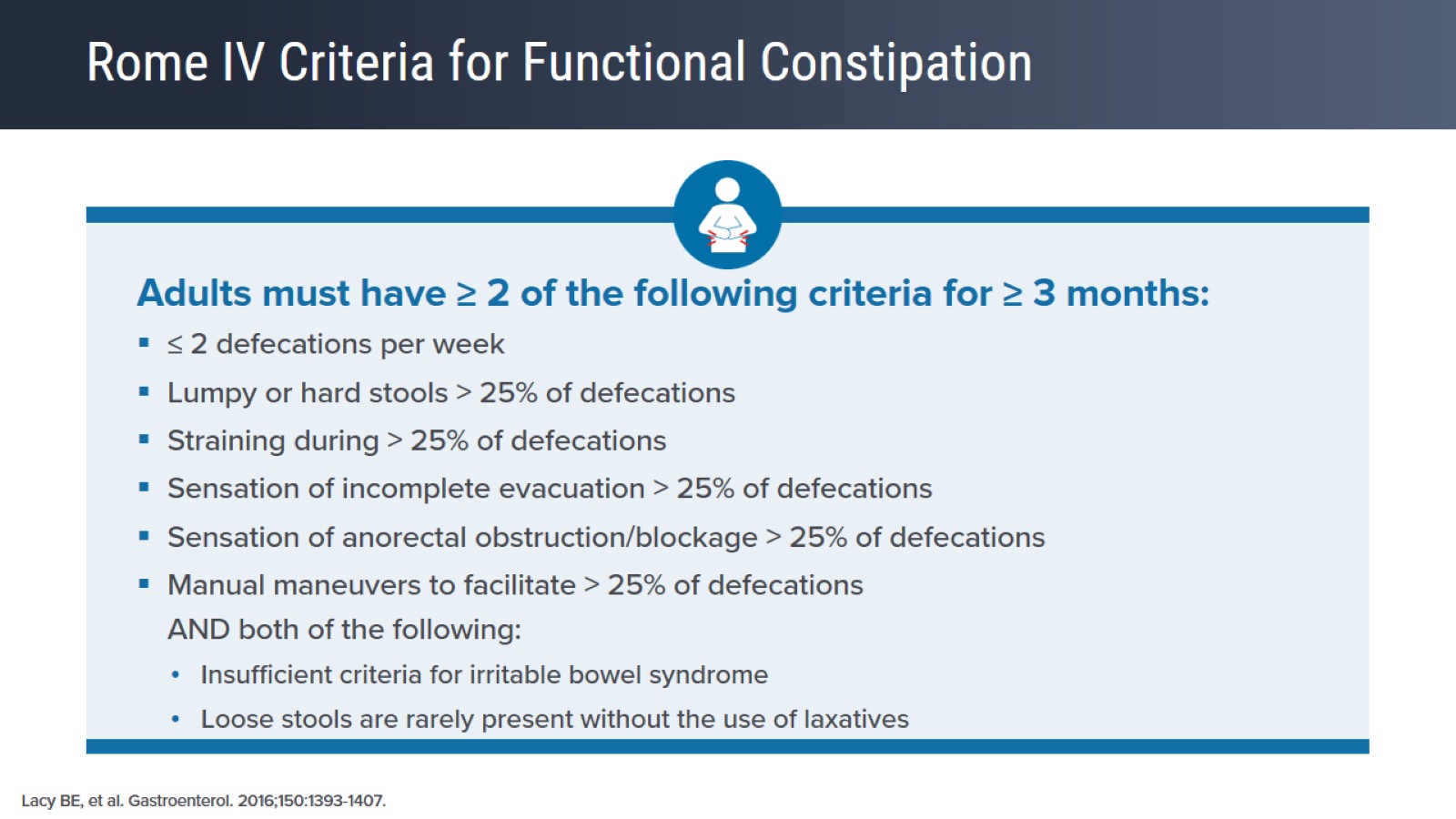 Rome IV Criteria for Functional Constipation
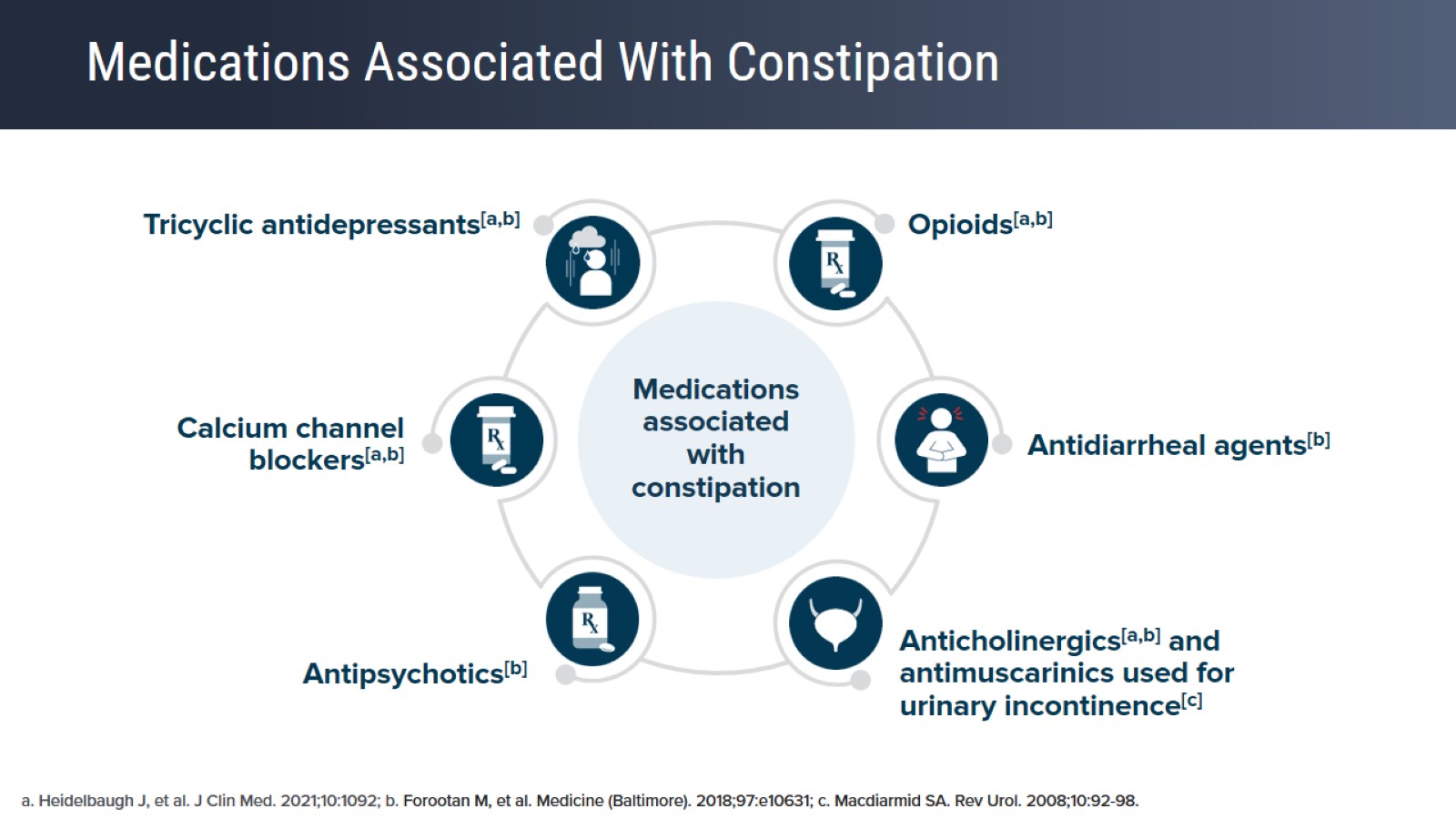 Medications Associated With Constipation
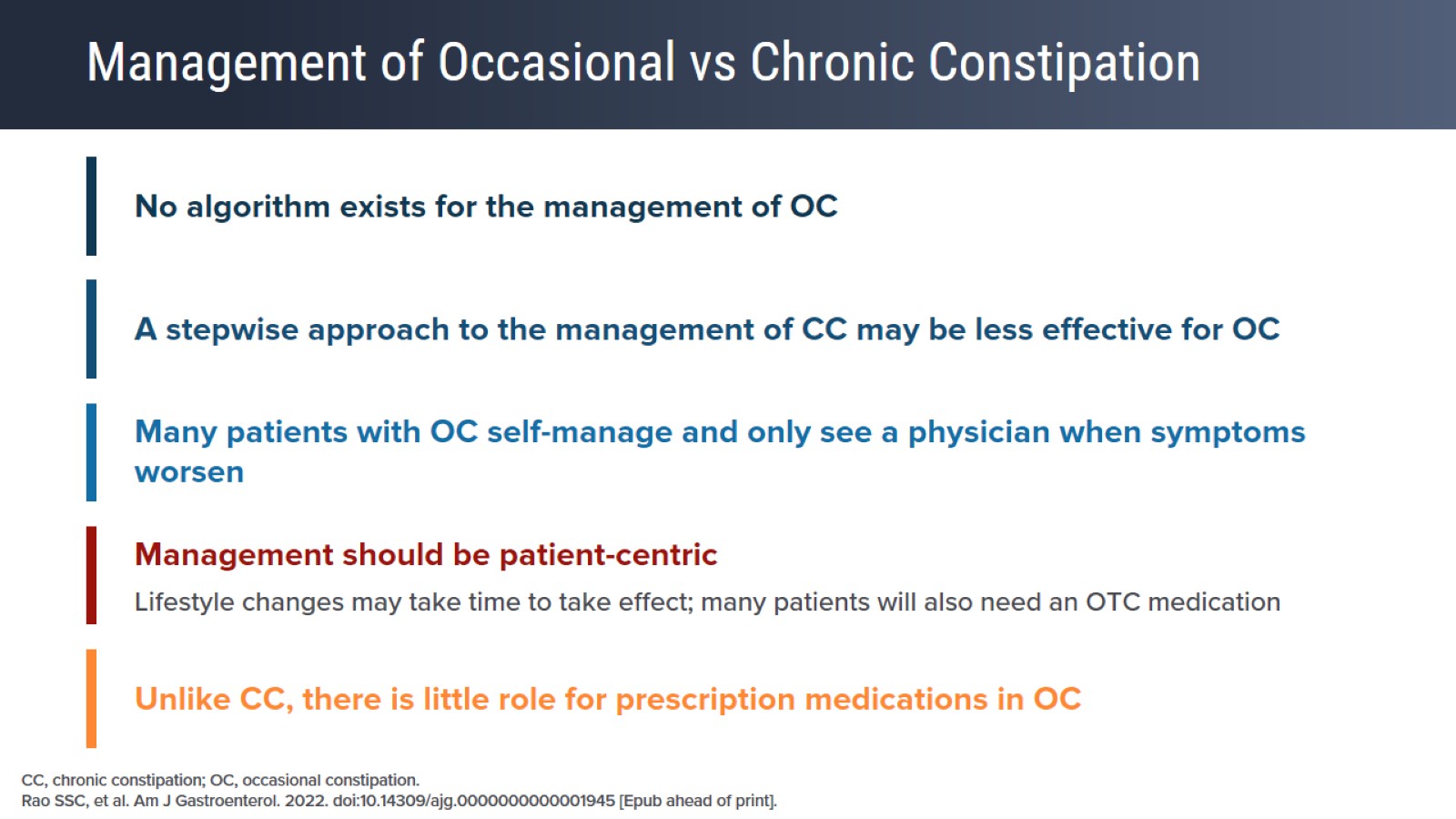 Management of Occasional vs Chronic Constipation
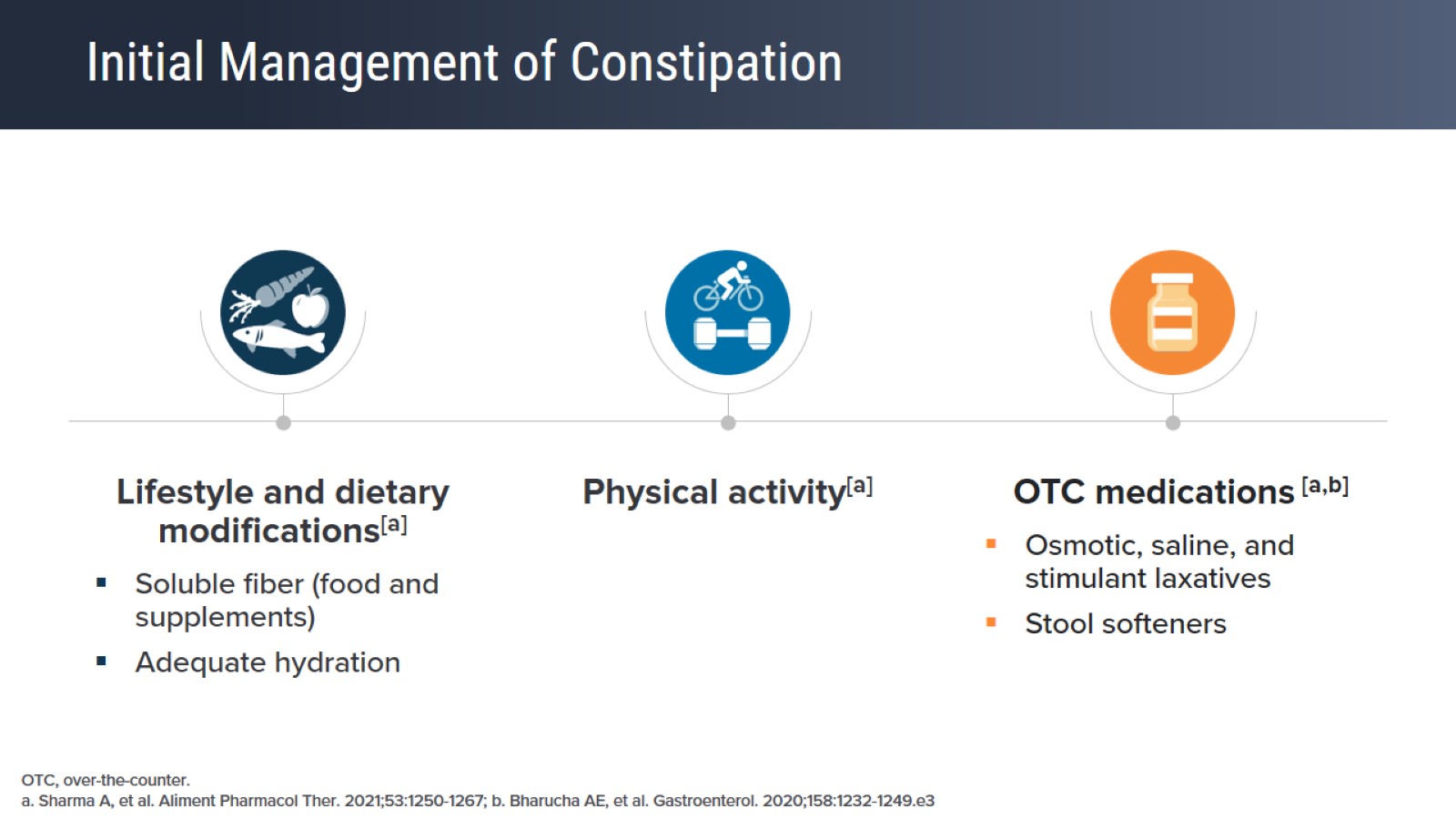 Initial Management of Constipation
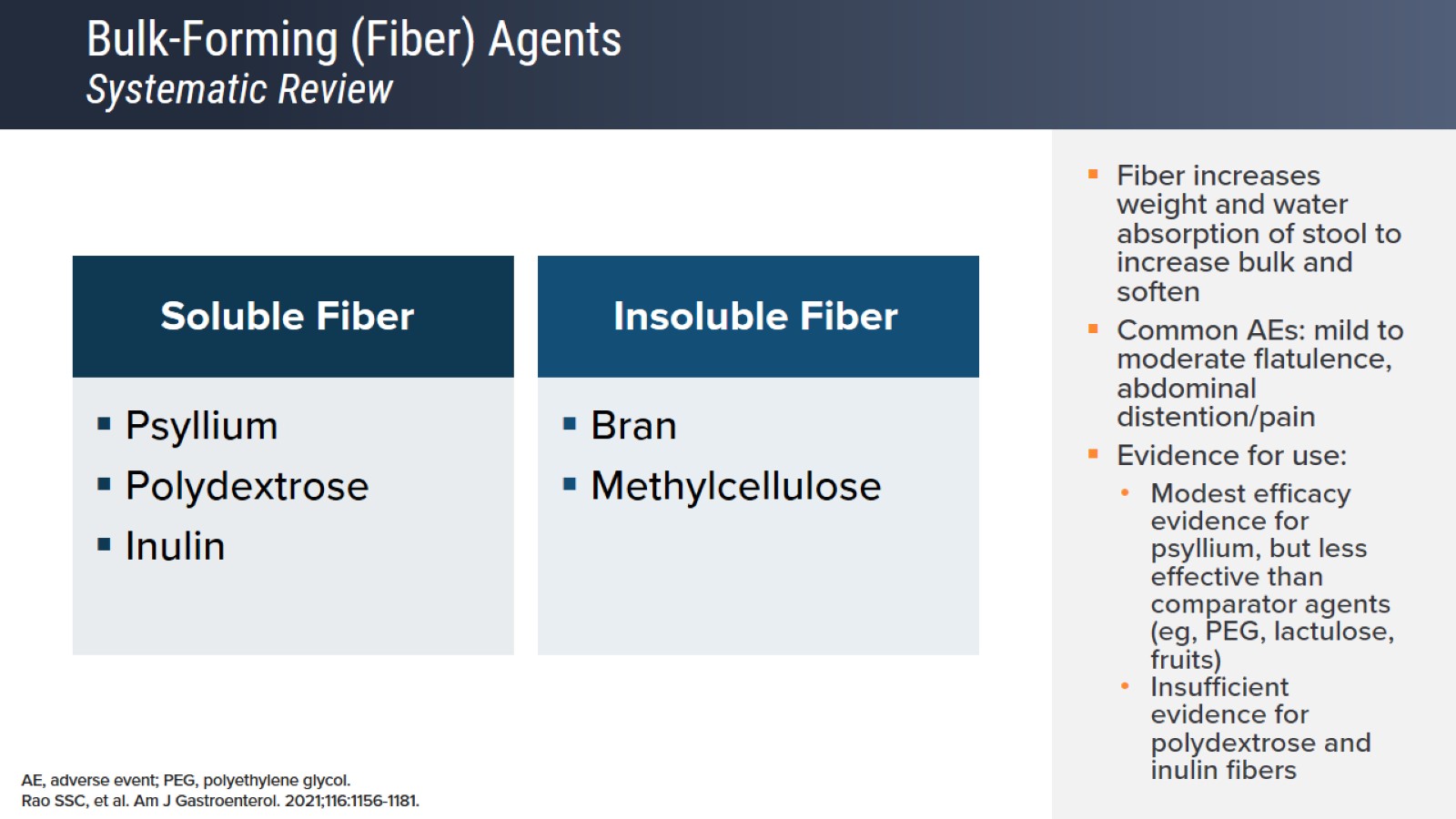 Bulk-Forming (Fiber) AgentsSystematic Review
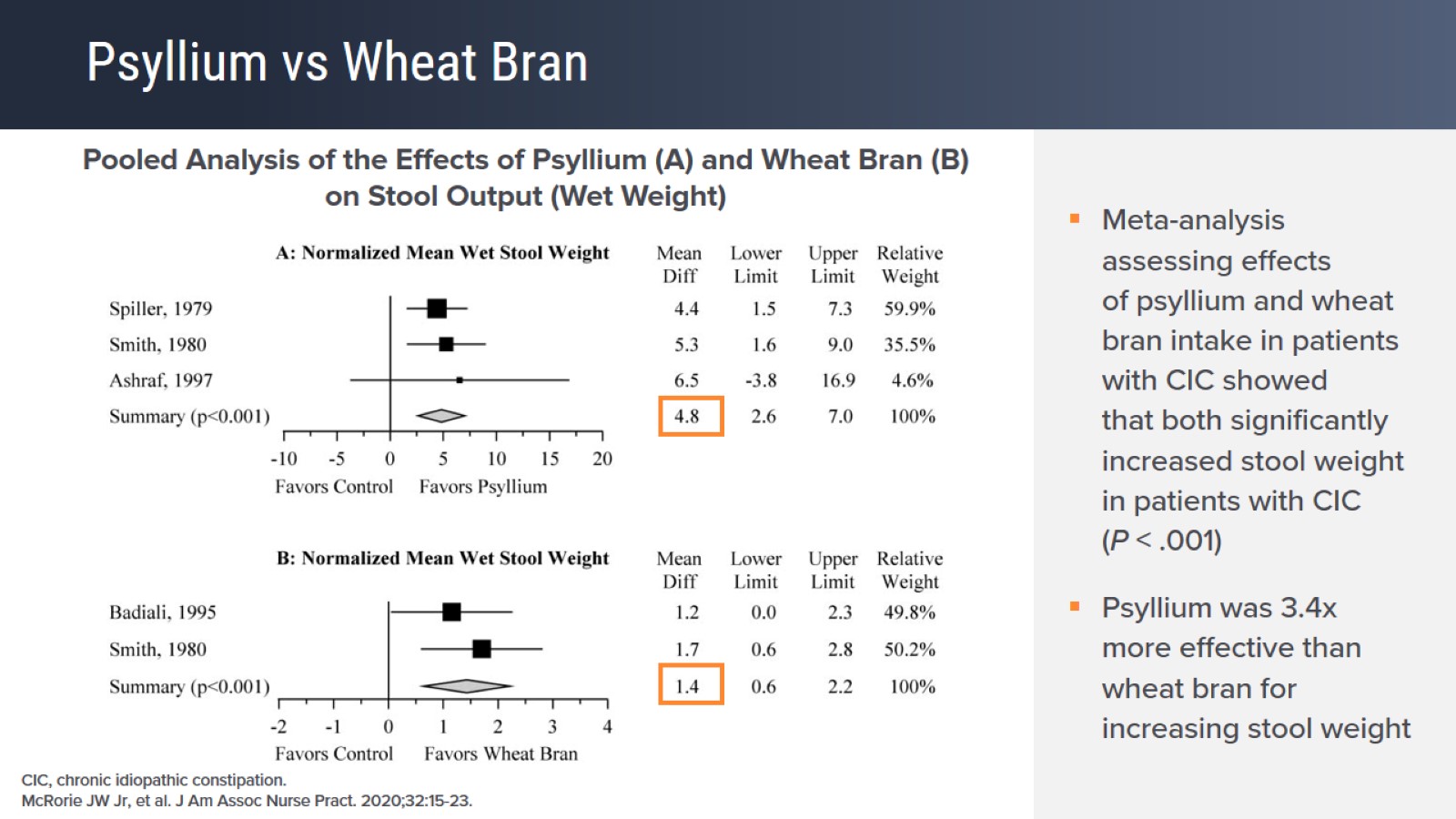 Psyllium vs Wheat Bran
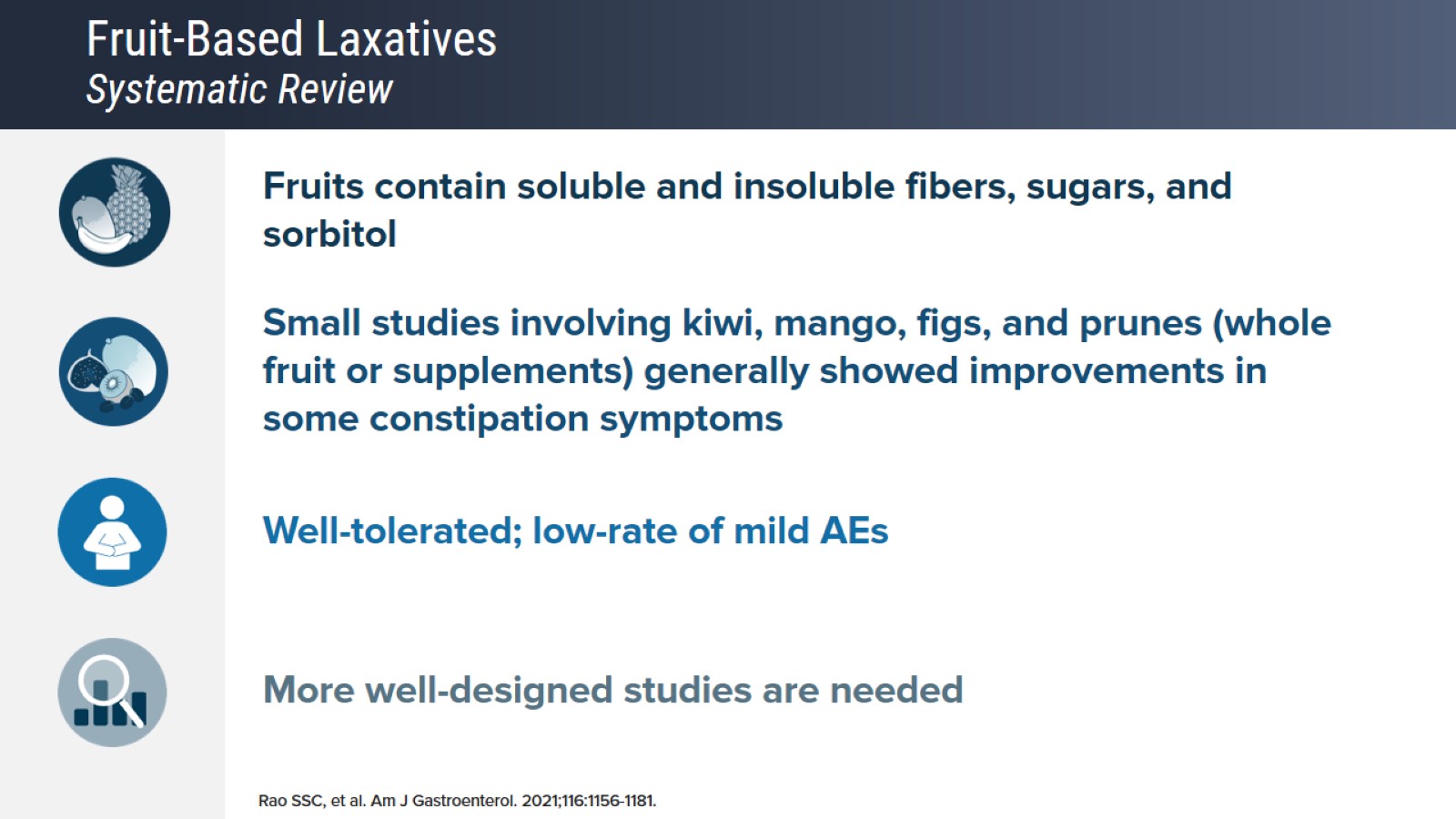 Fruit-Based LaxativesSystematic Review
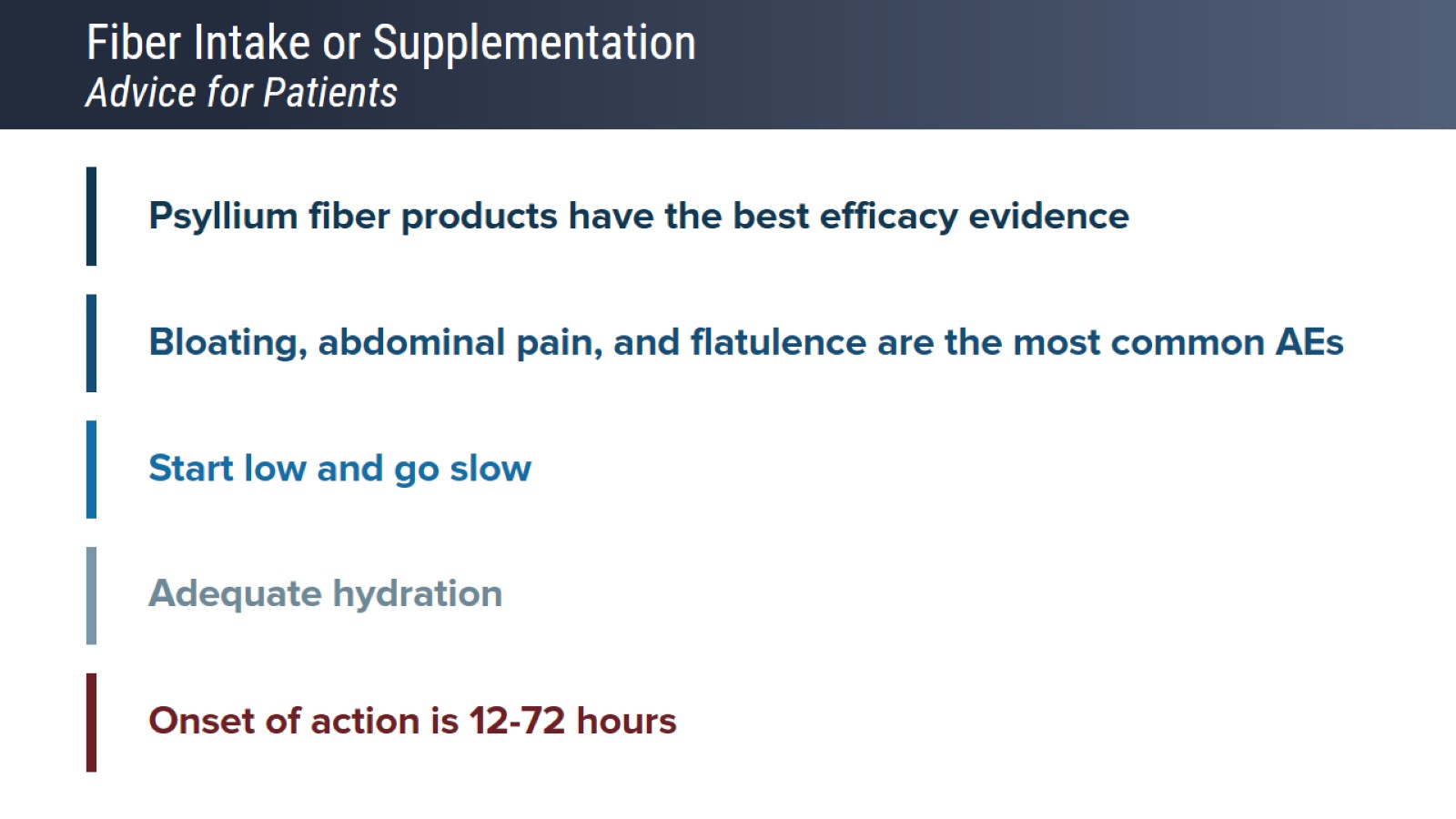 Fiber Intake or SupplementationAdvice for Patients
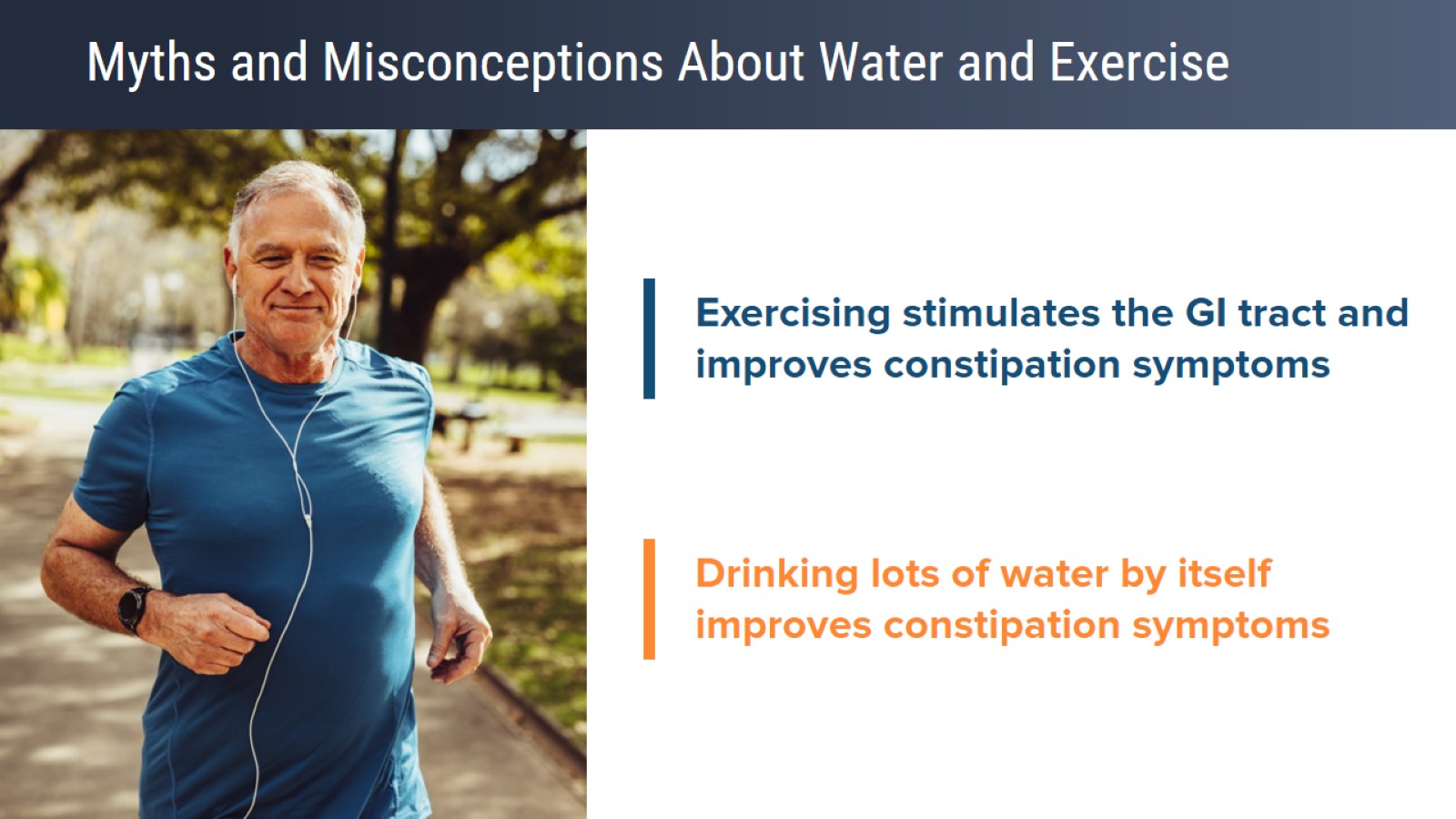 Myths and Misconceptions About Water and Exercise
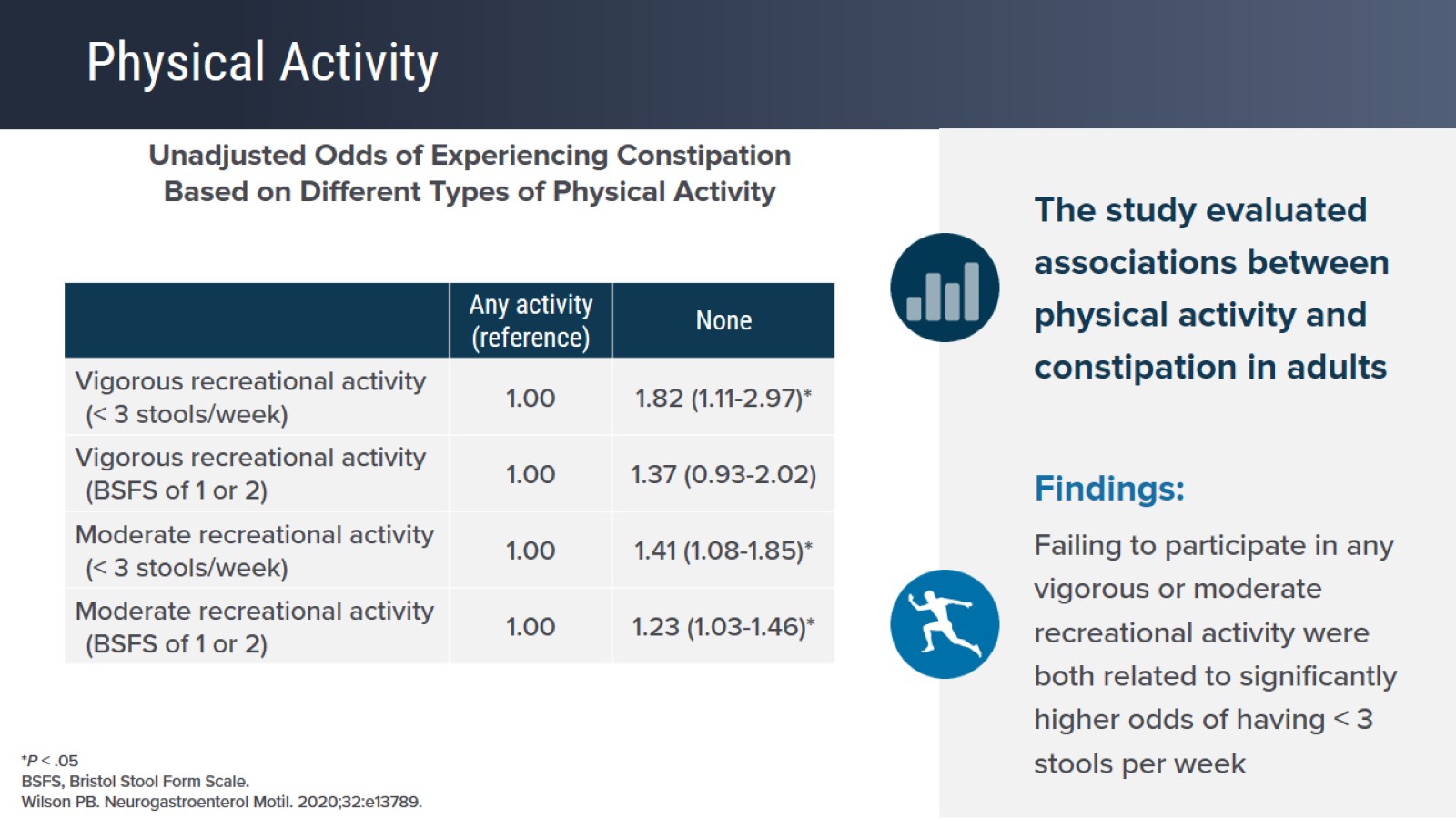 Physical Activity
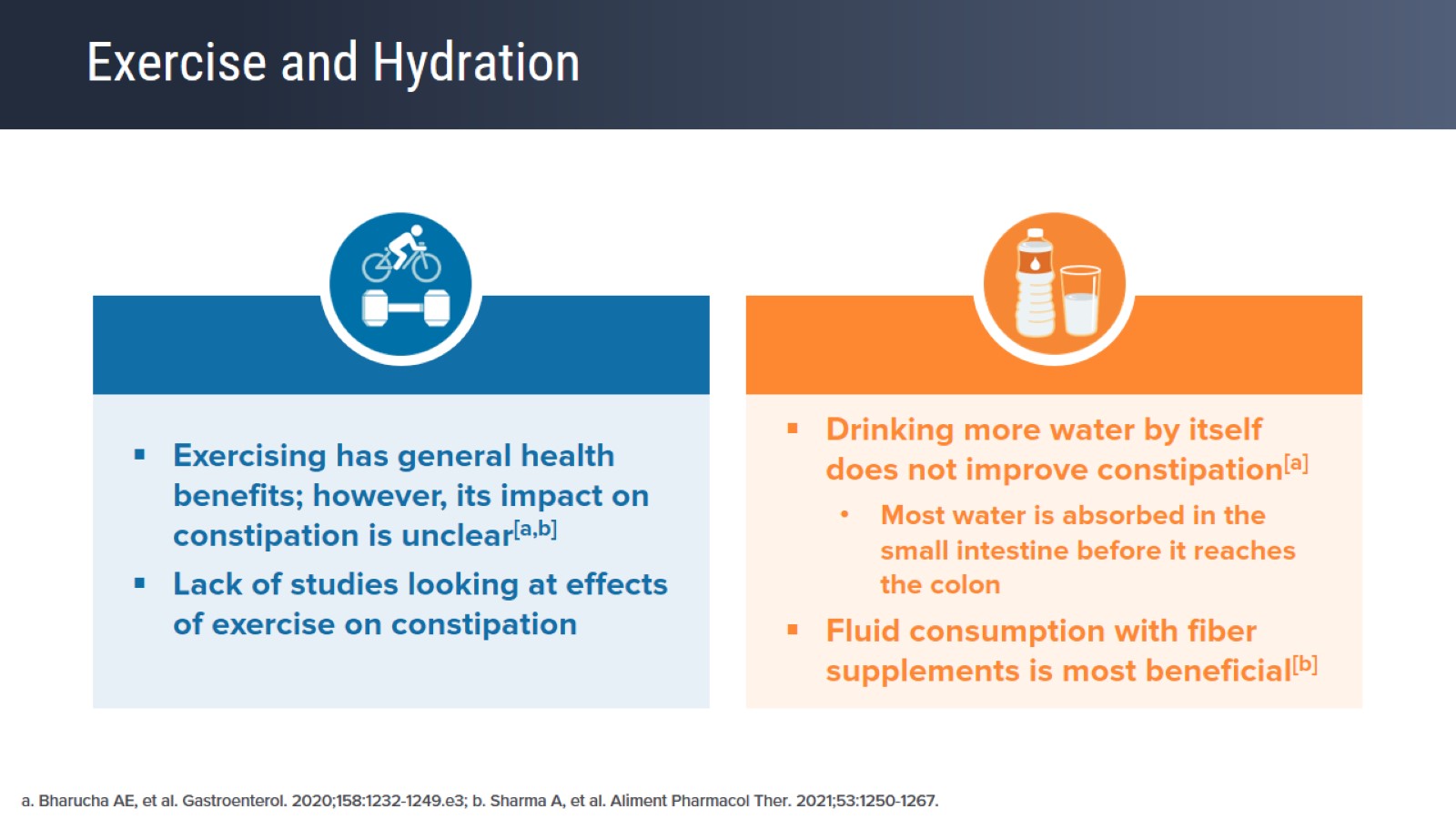 Exercise and Hydration
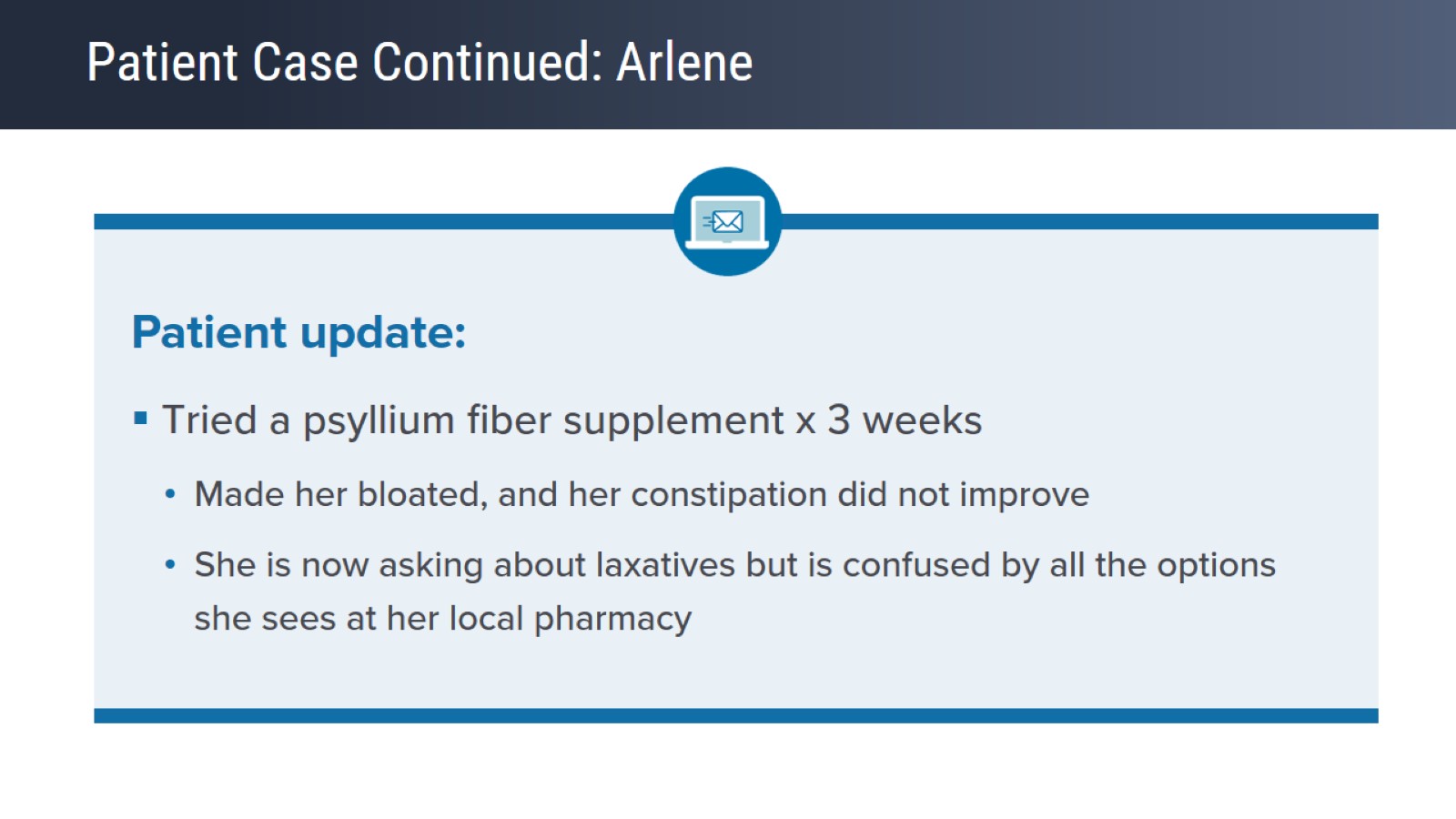 Patient Case Continued: Arlene
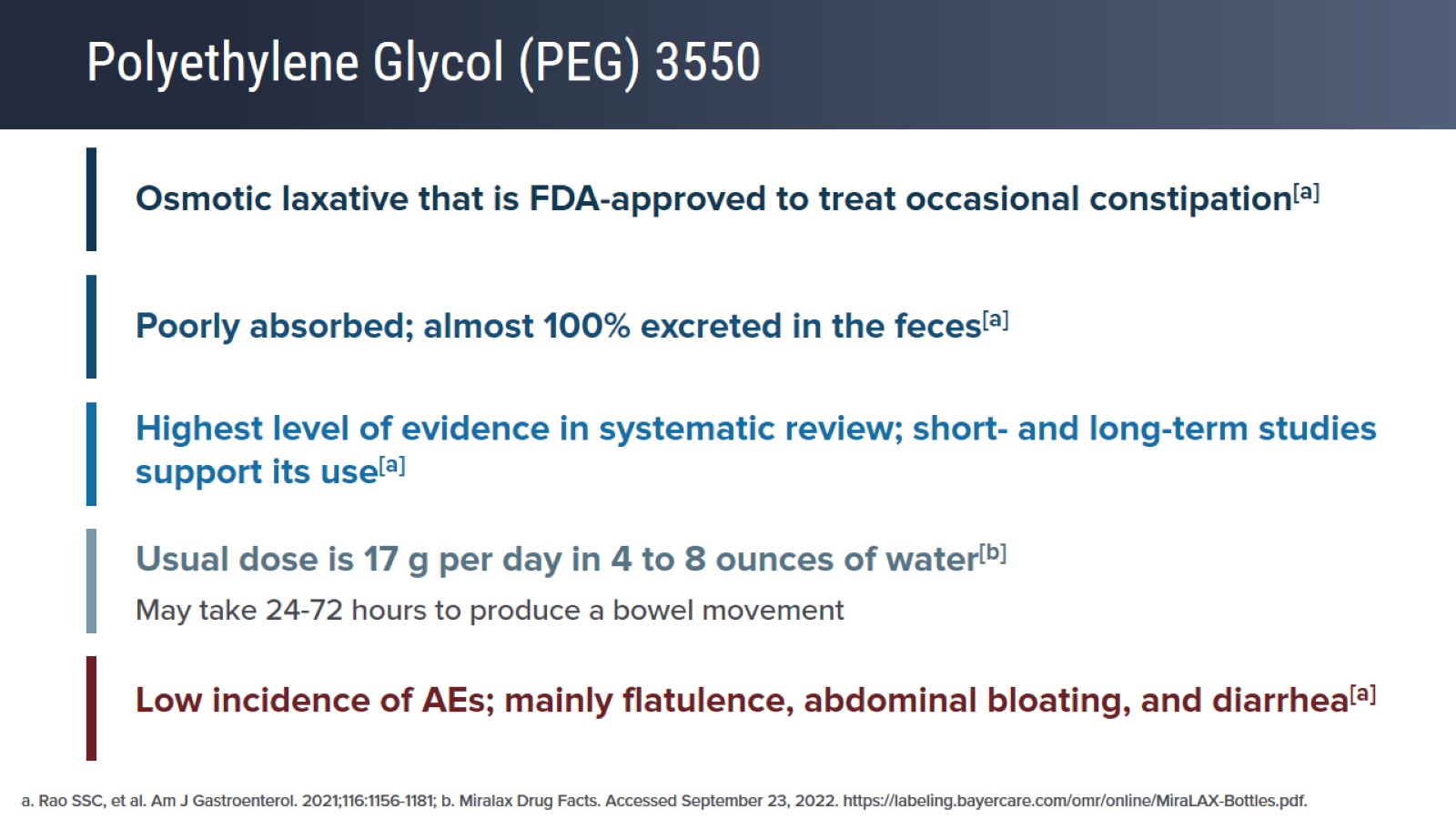 Polyethylene Glycol (PEG) 3550
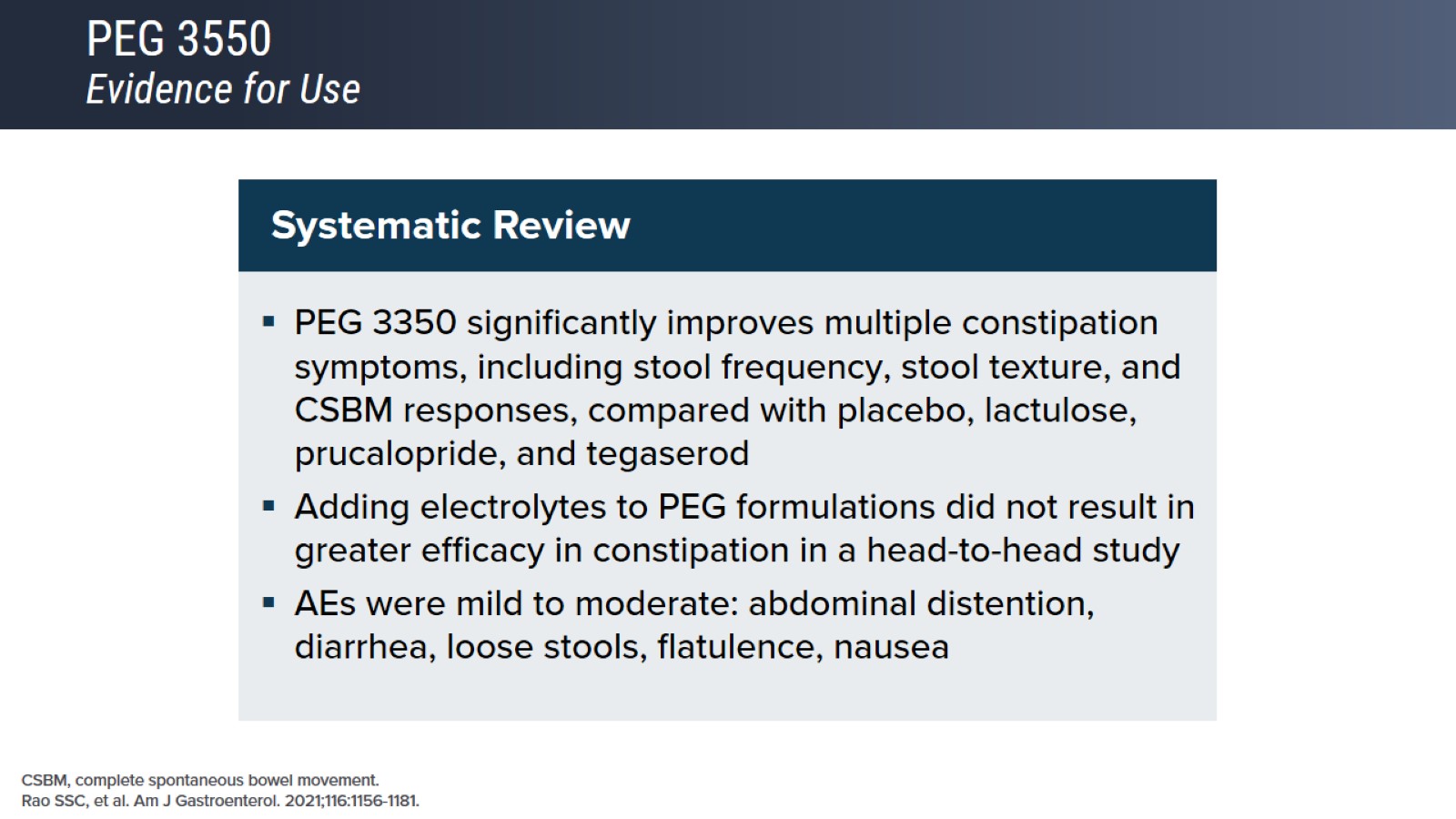 PEG 3550Evidence for Use
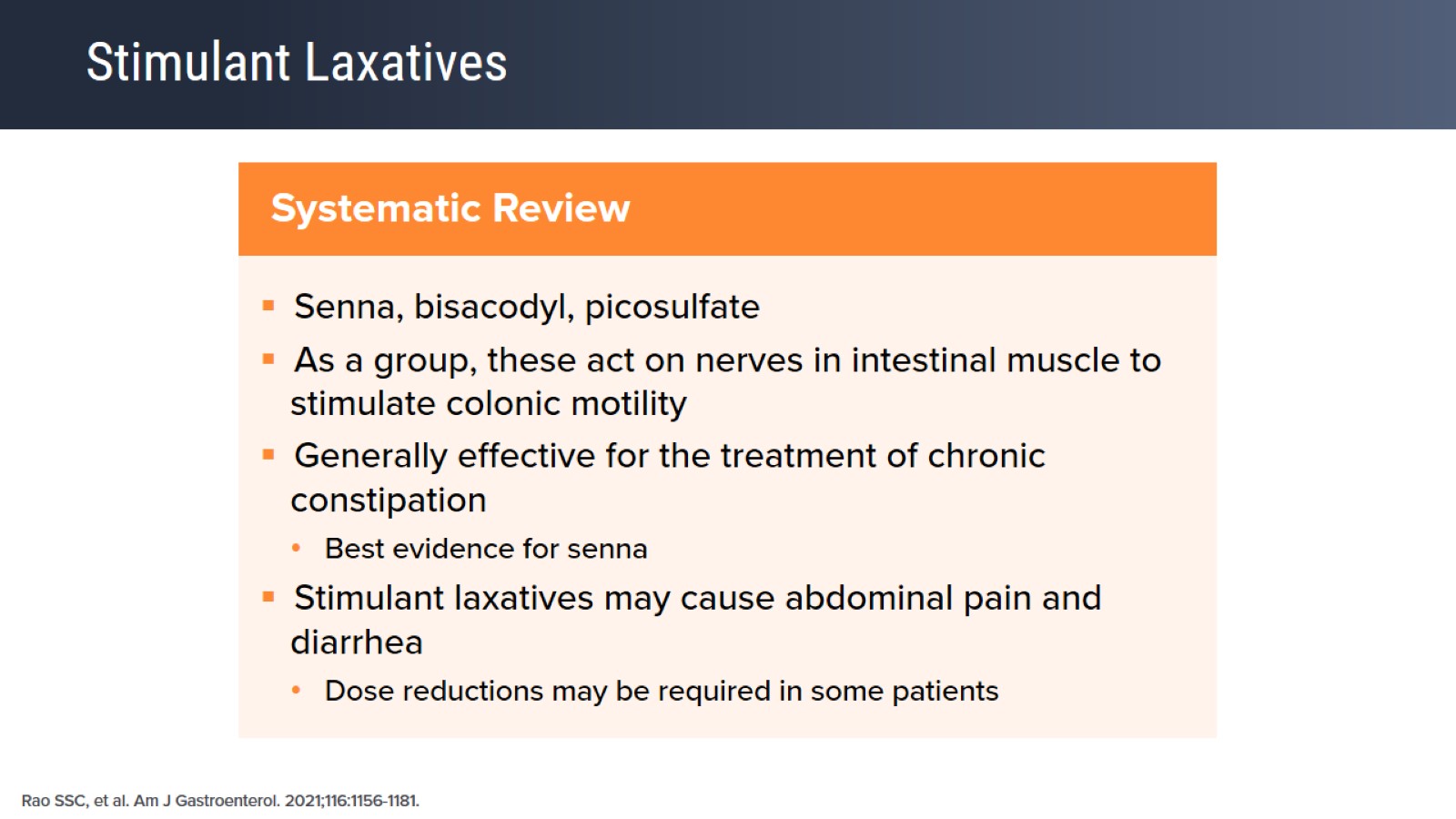 Stimulant Laxatives
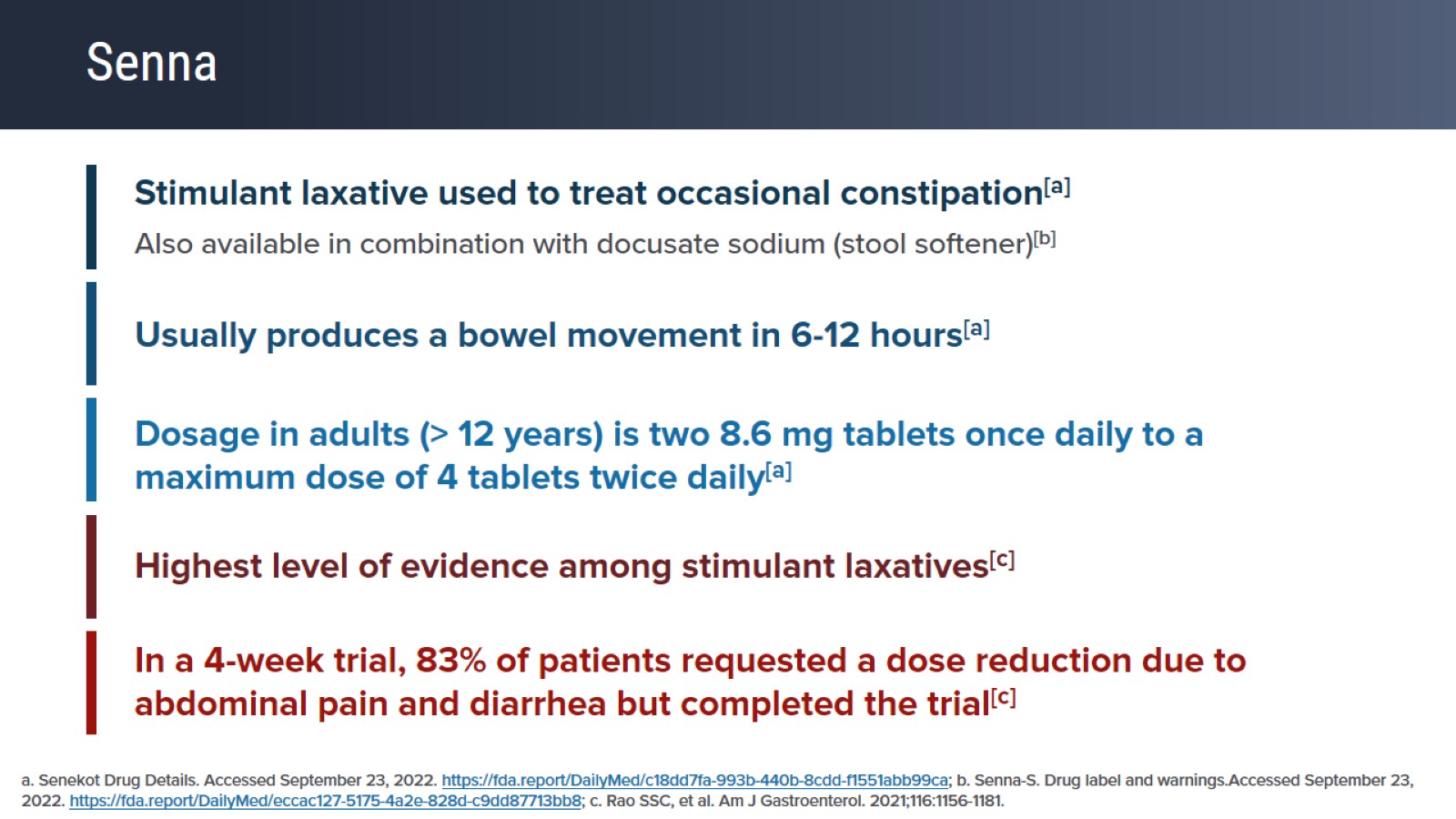 Senna
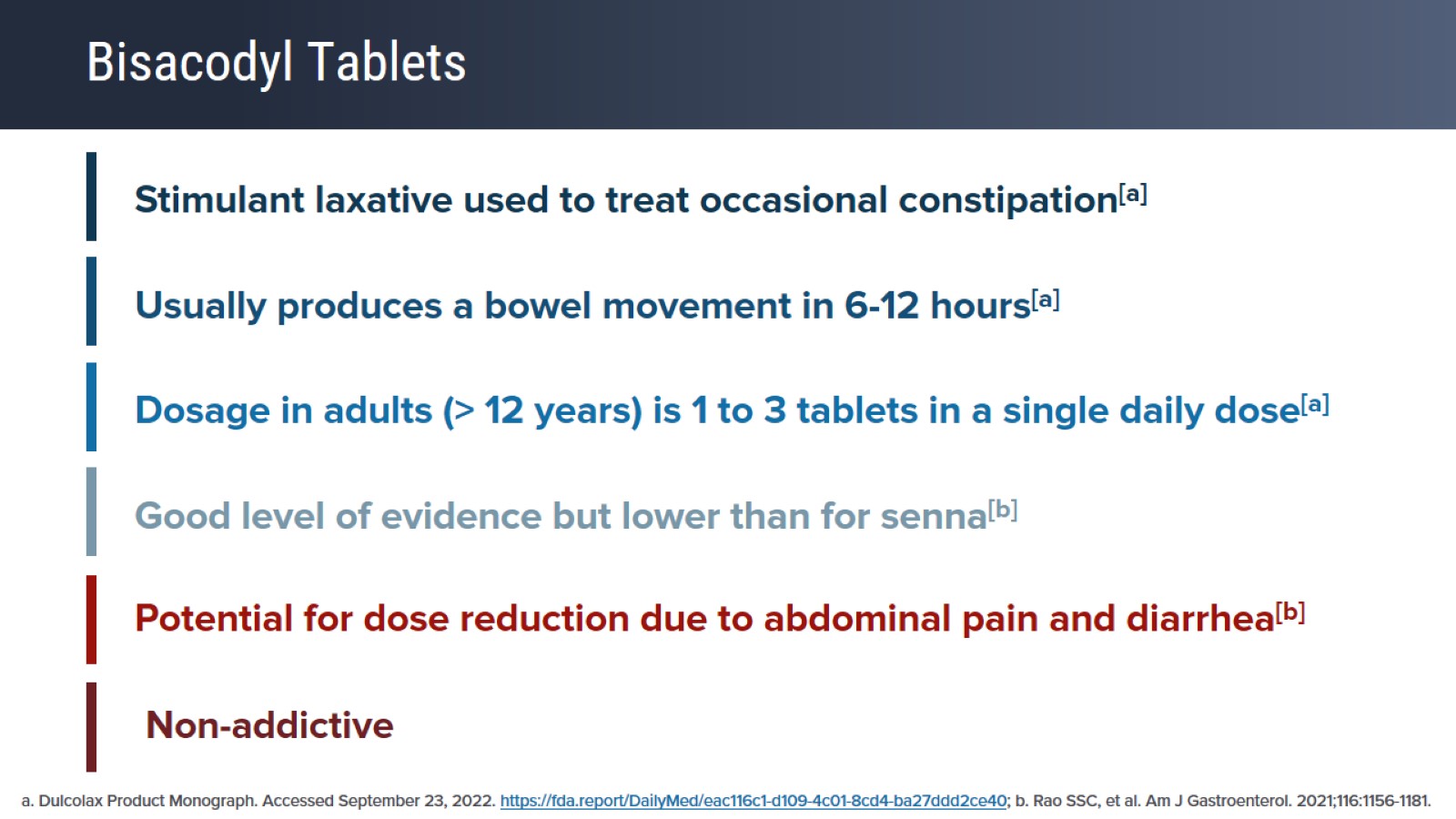 Bisacodyl Tablets
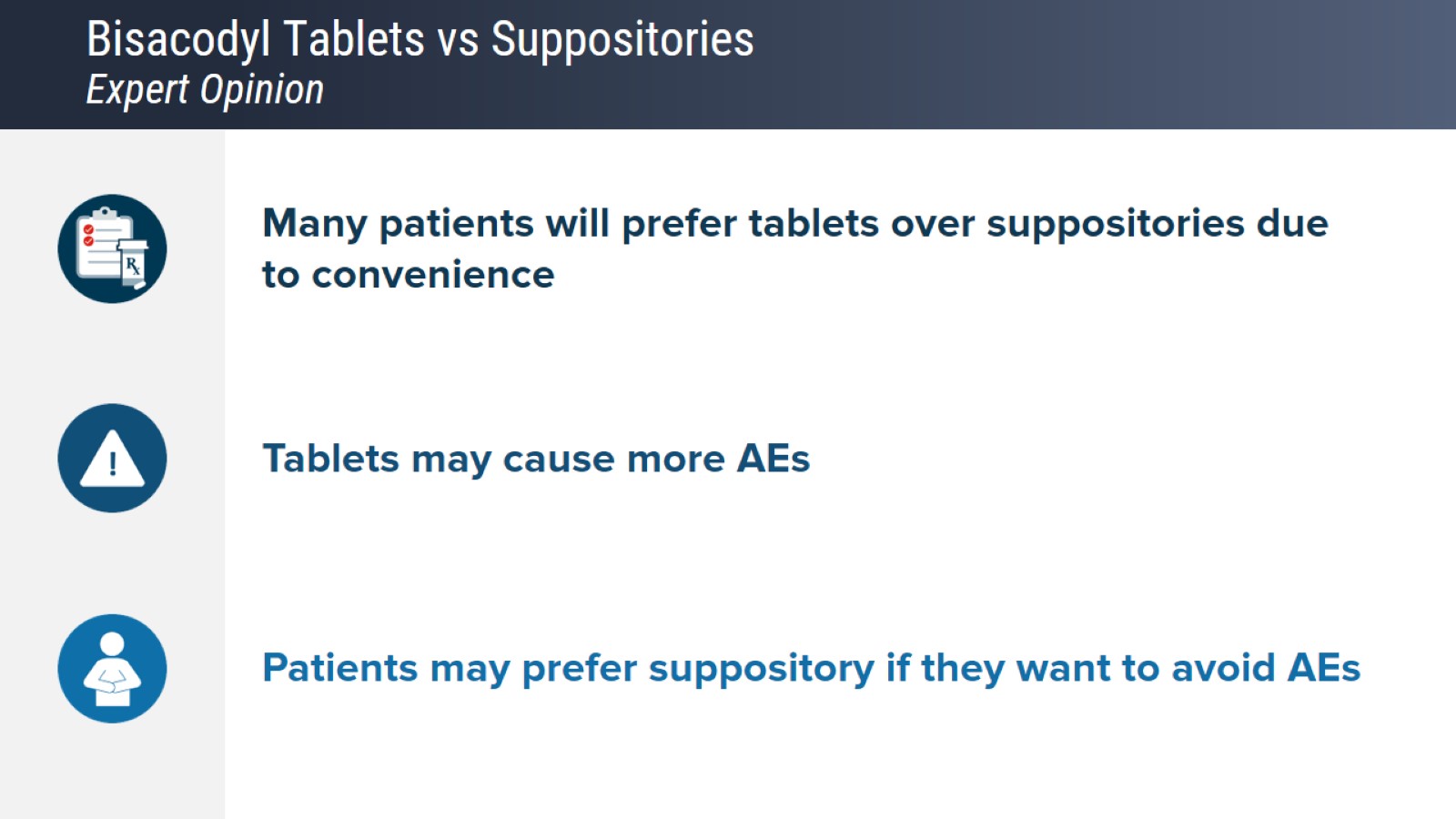 Bisacodyl Tablets vs SuppositoriesExpert Opinion
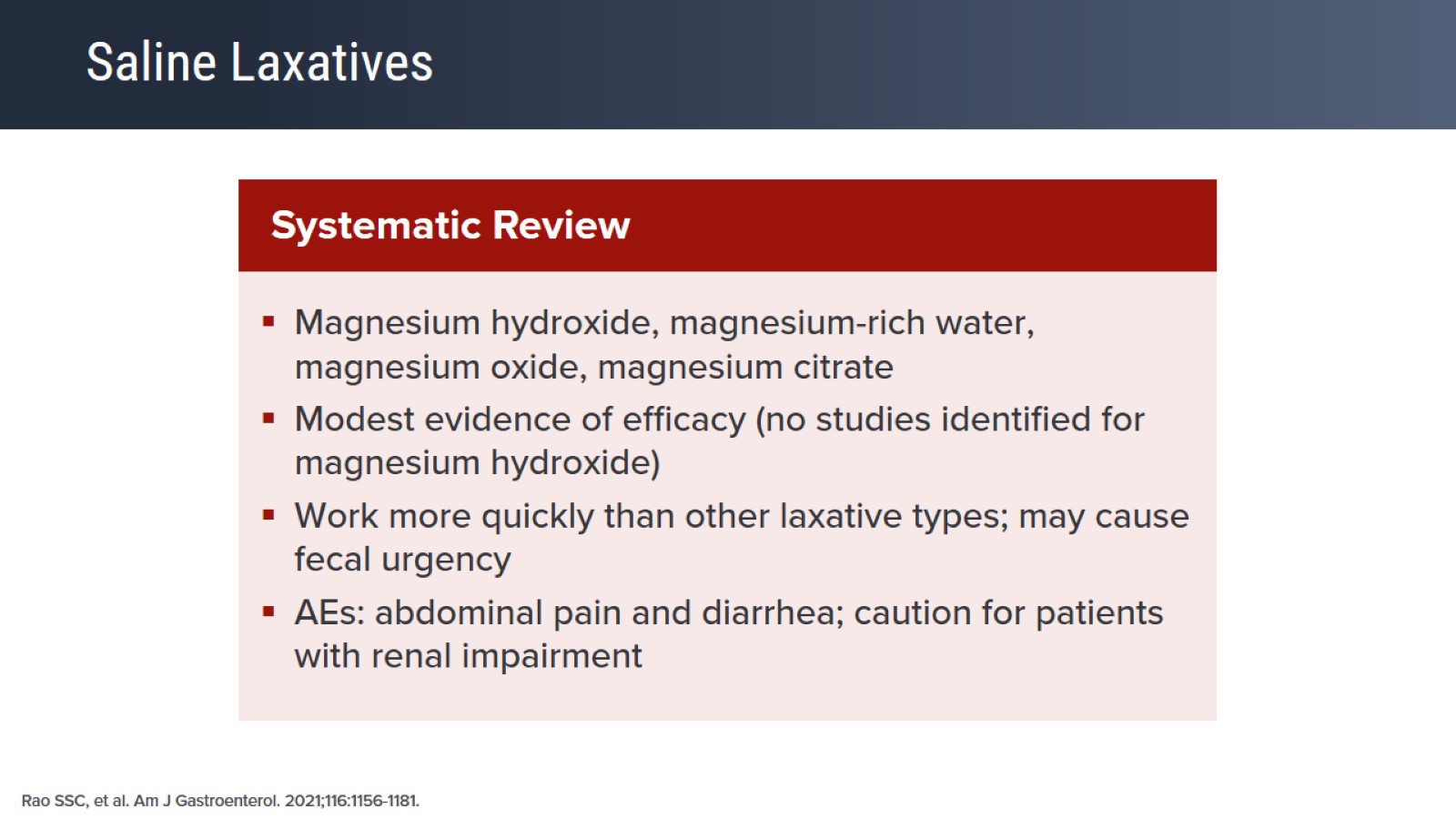 Saline Laxatives
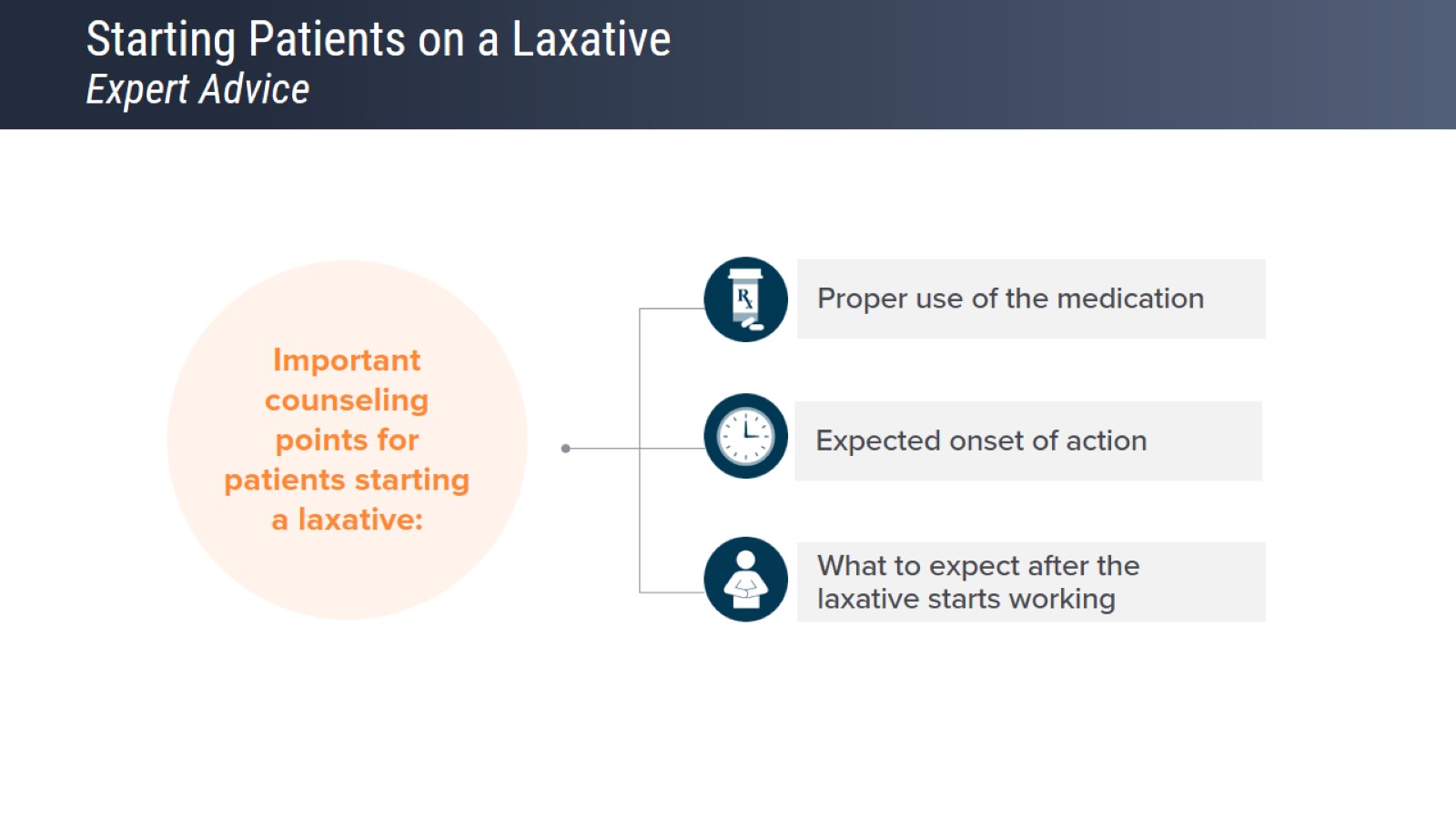 Starting Patients on a Laxative Expert Advice
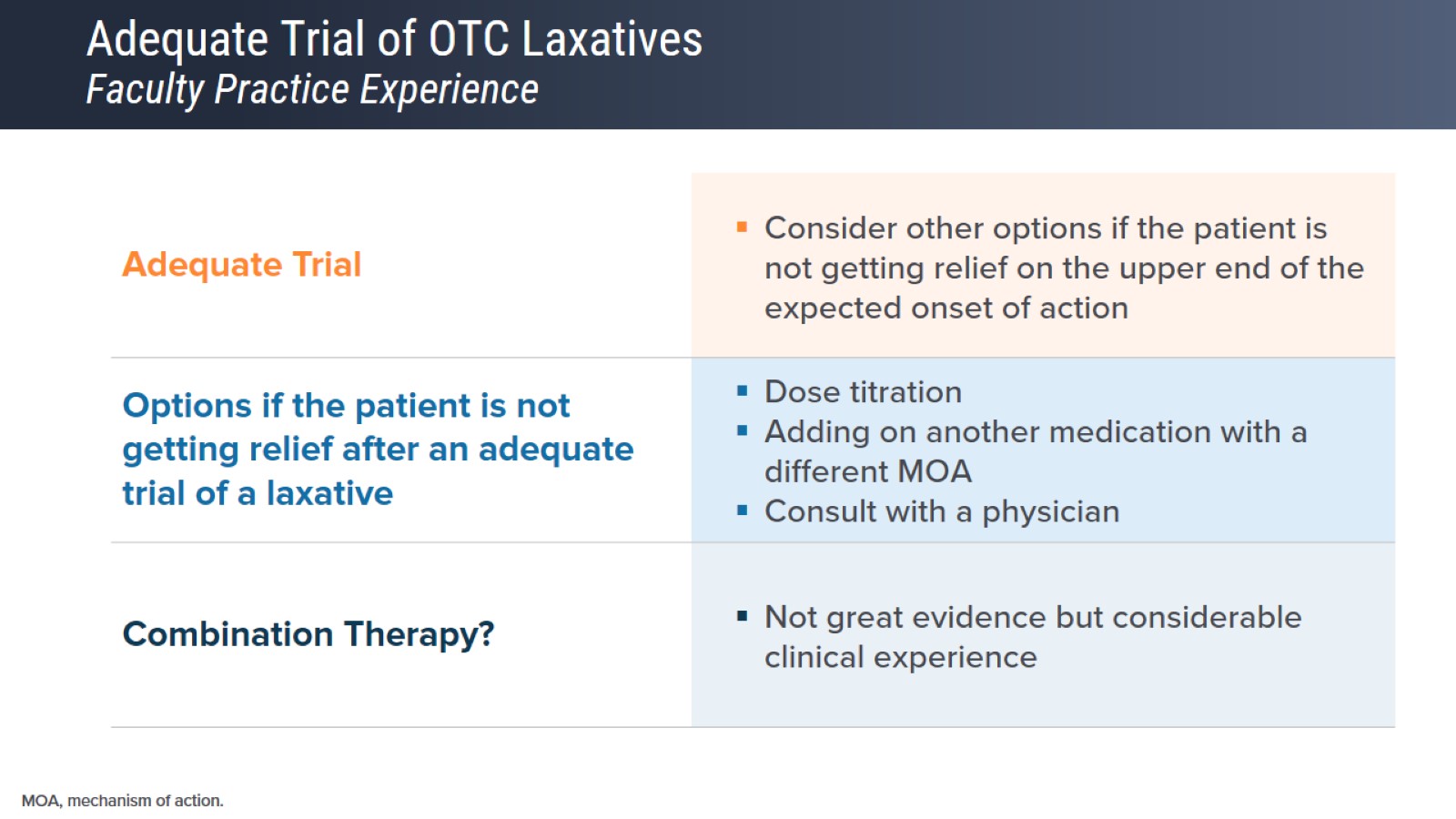 Adequate Trial of OTC LaxativesFaculty Practice Experience
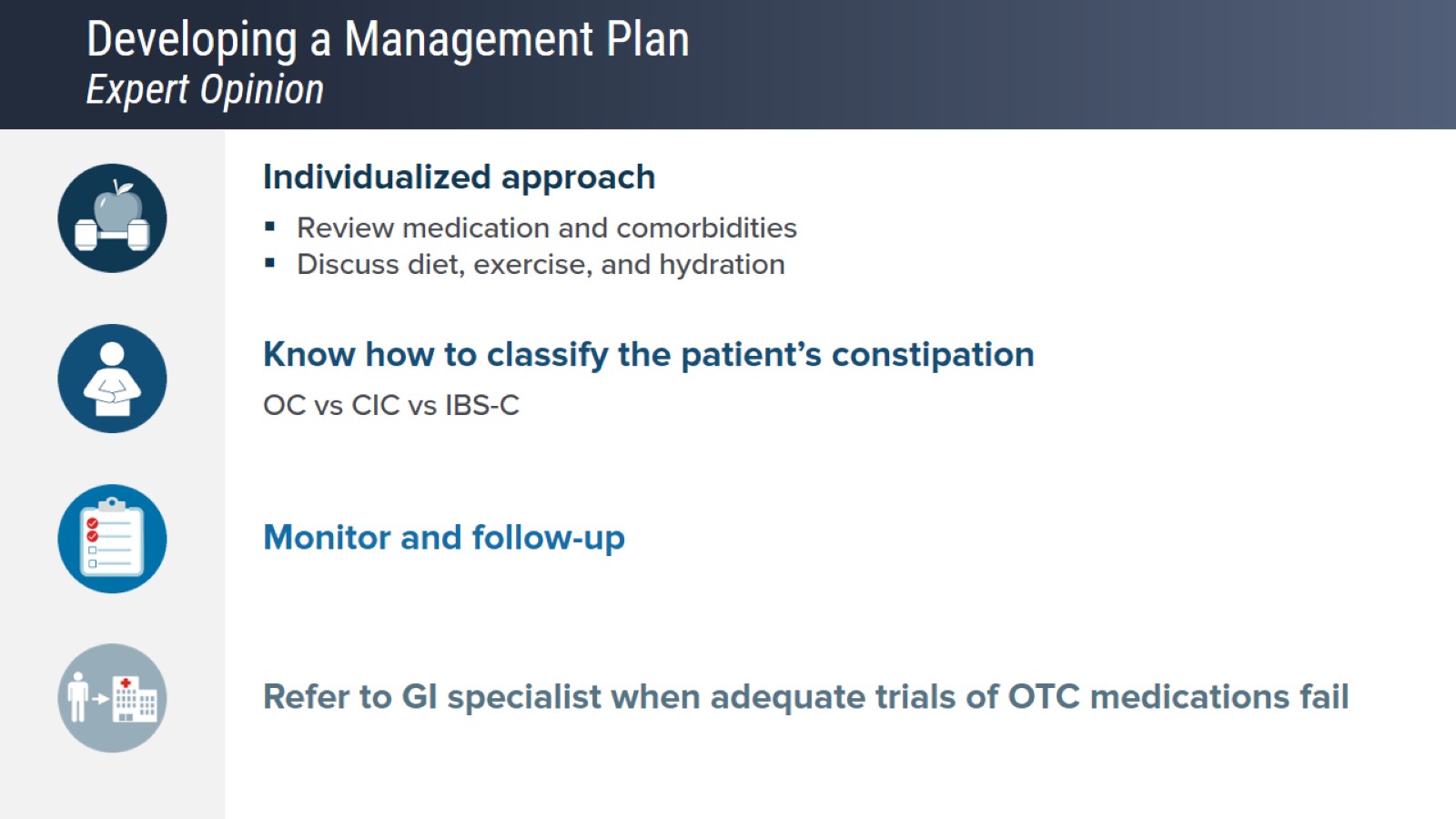 Developing a Management PlanExpert Opinion
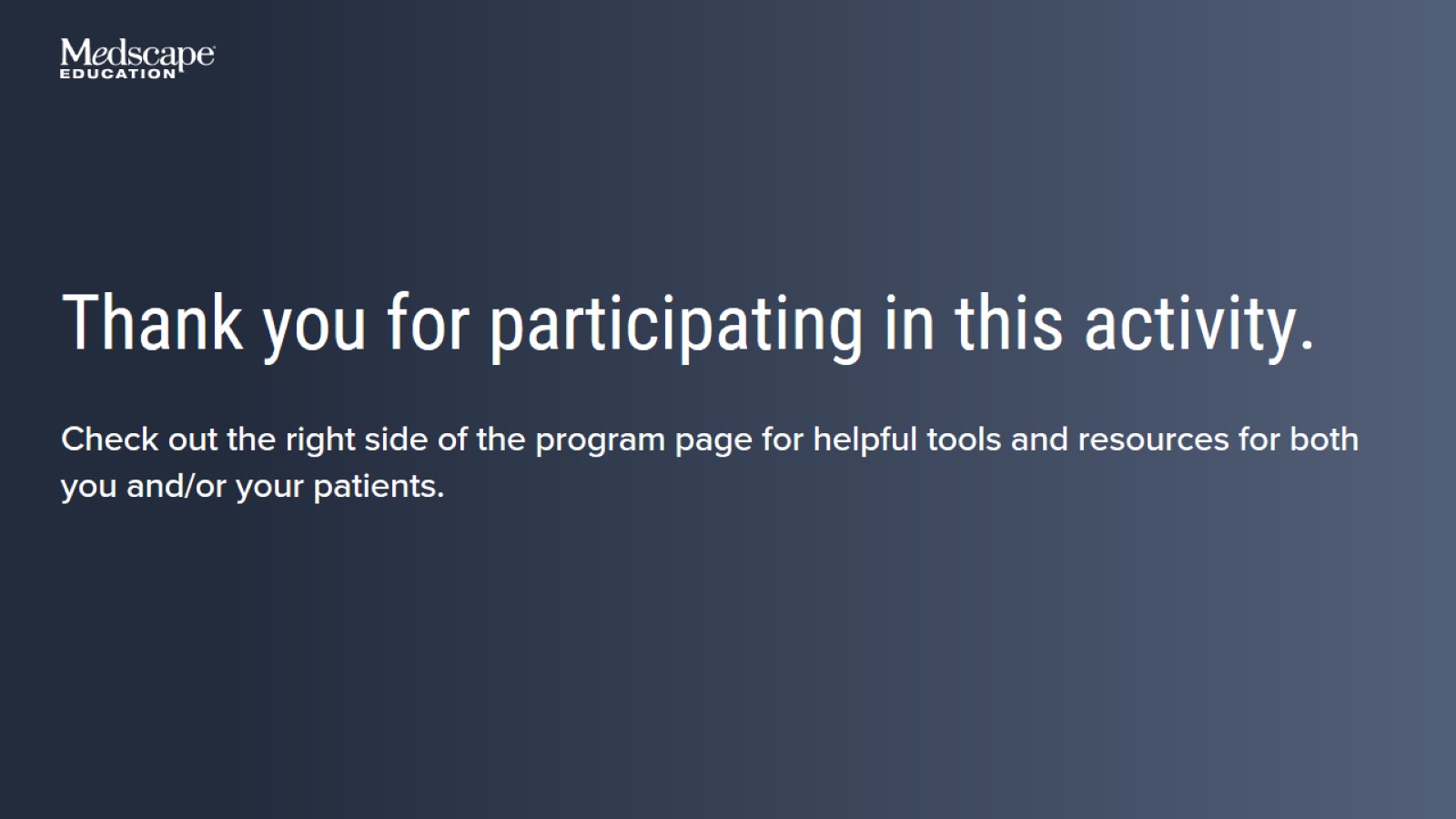